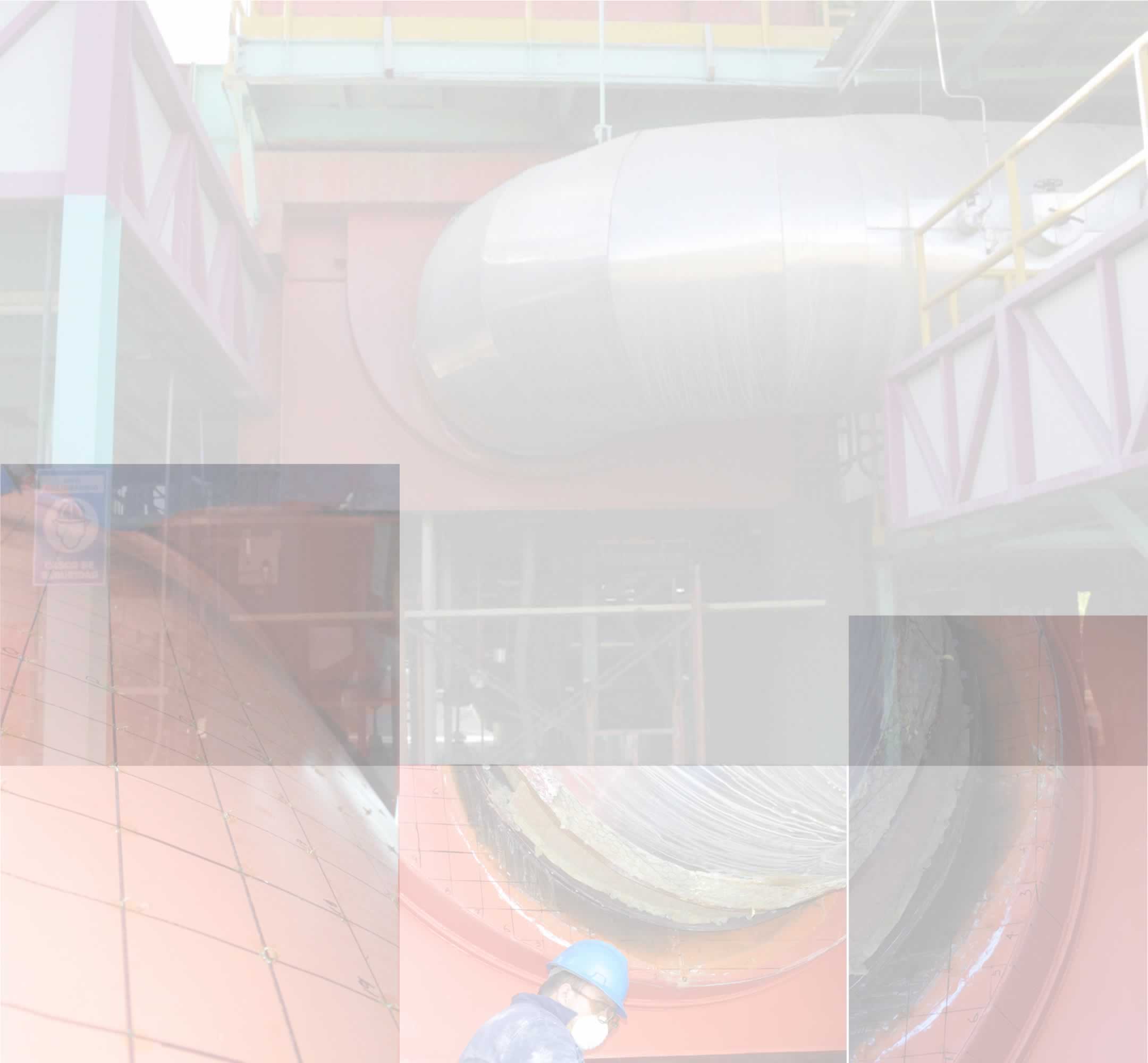 Aumento de espesor 
en la pared interna 
de un tanque
Datos de Inspección
Visual
Ultrasonido
Torre condensadora de ácido sulfúrico. 
Placa de acero A516-70 
Espesor de placa nominal de ½ “.
Inspecciones Efectuadas
Inspección visual
Ultrasonido espesor de pared por “in situ”, 
norma ASTM A435
Un Equipo Ultrasónico 36DL Plus, 
discriminación de recubrimiento (pintura).
Transductor D-790SM 
5 MHz 
7.92 mm de diámetro, 
Rangos 1.016 mm a 507.99 mm.
Acoplante grasa gruesa para motor.
Torre
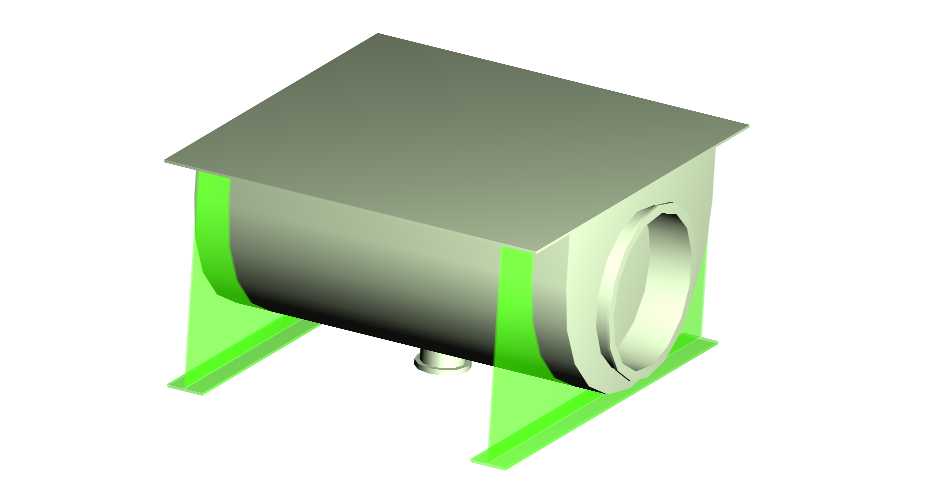 Cara frontal
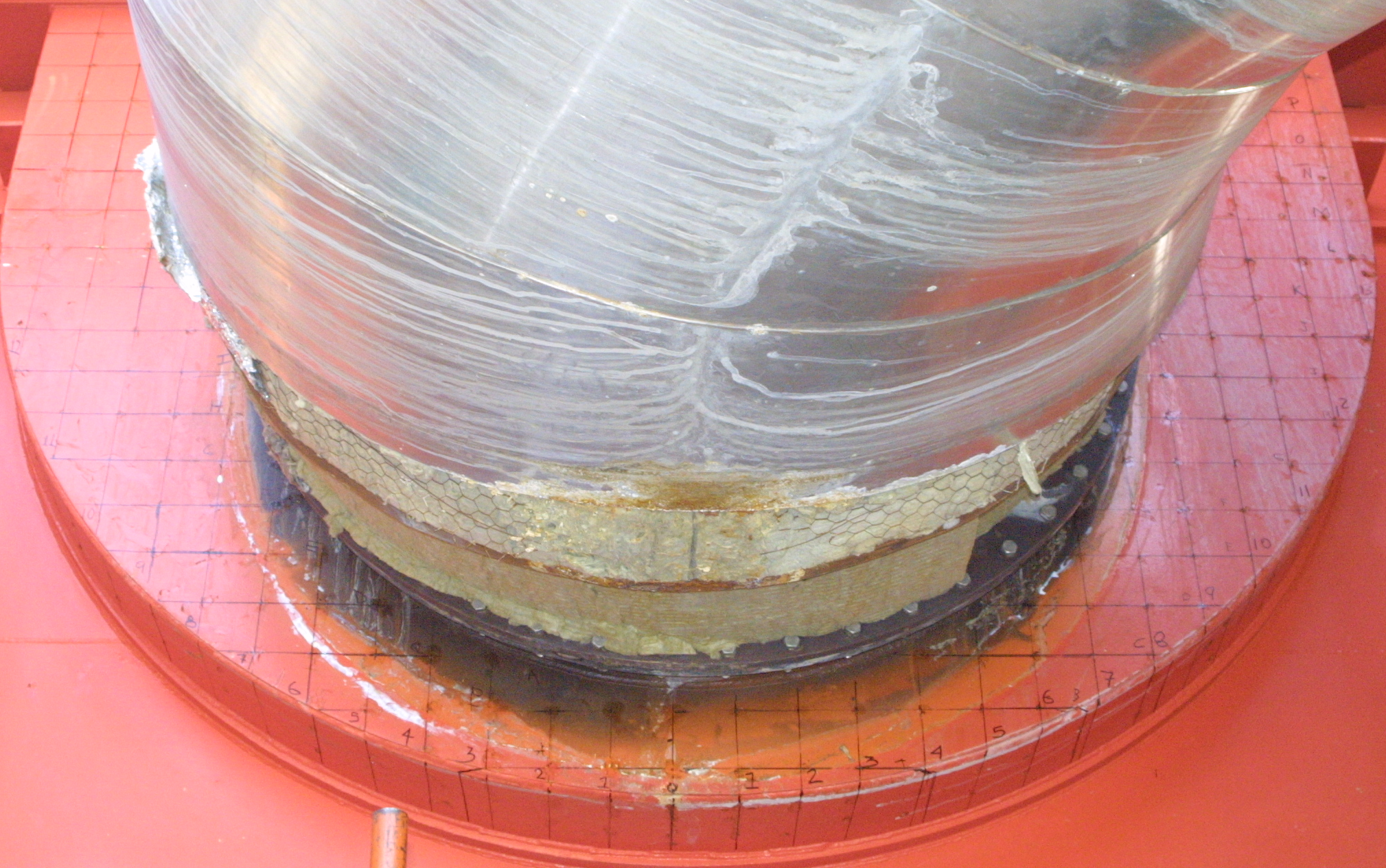 Cara frontal
Tabla 1: Espesores (mm) en el mallado correspondiente a la cara frontal (con brida
Cara frontal
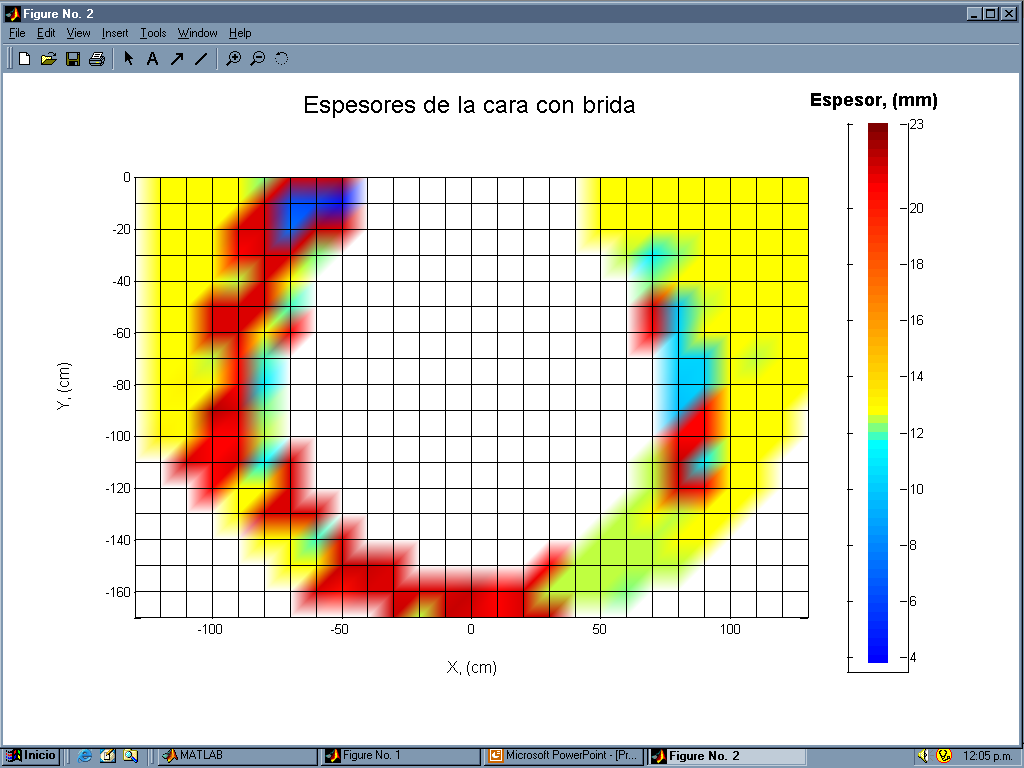 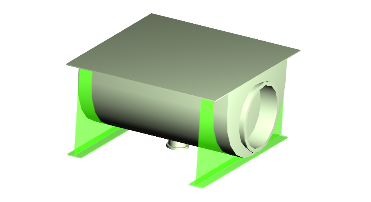 Ploteo de espesores correspondientes a la tabla 1
Conclusiones

Cara frontal se detectaron indicaciones relevantes. 
Espesores por encima del nominal 
Espesor máximo de 21.80 mm. 
 
La formación de encostramiento interno 
(reacción entre el medio ácido y el hierro de la placa) 
costra de oxido de hierro y sulfatos, 
compacta y fuertemente adherida al metal base 
es detectada por el equipo como un solo metal.